Тестовые  задания  
       по ОПК.
       4 класс.
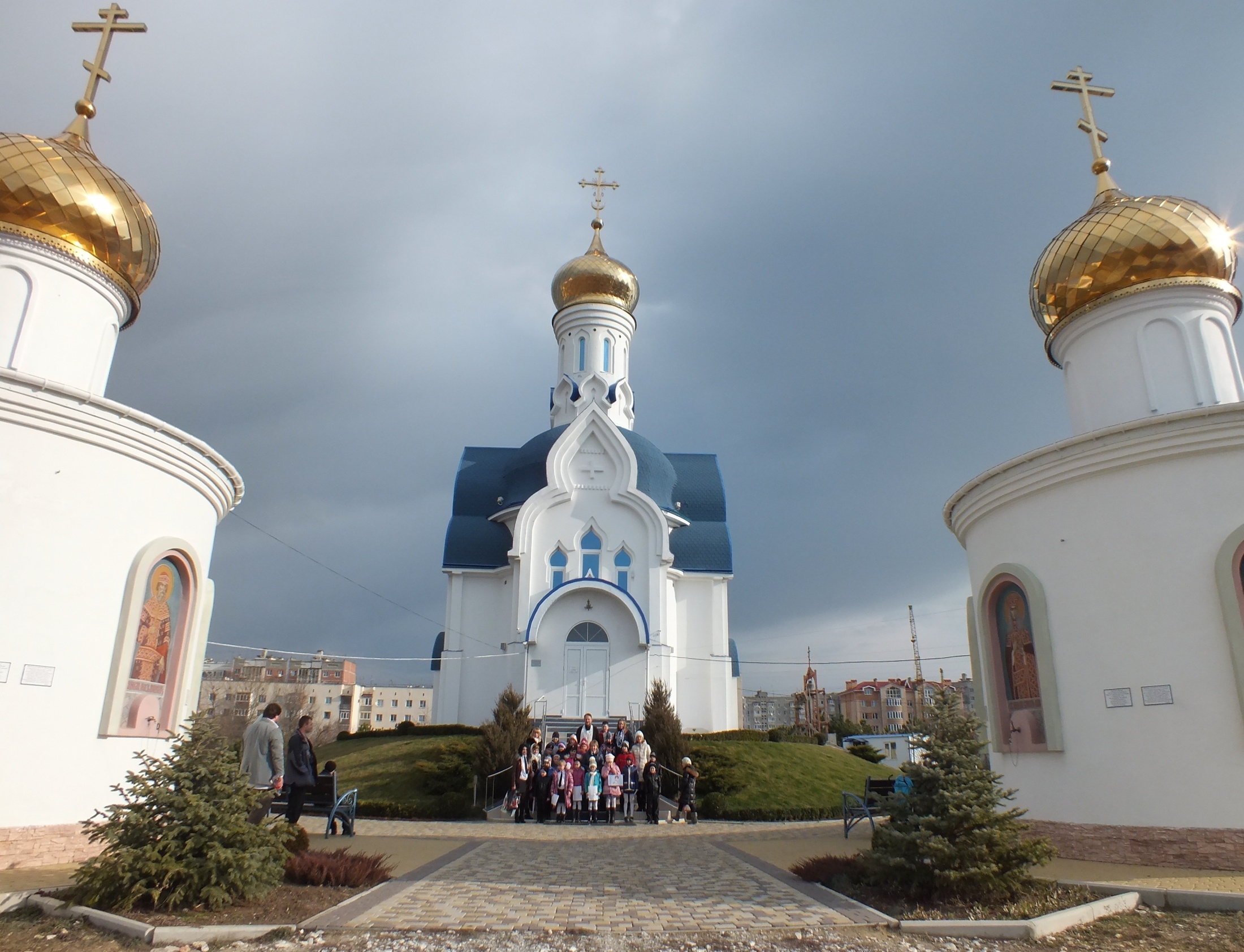 Автор презентации: Николаева   Елена  Юрьевна ,
учитель начальных классов  МАОУ СОШ  № 6,
города-курорта  Анапа, Краснодарского  края
Порядок работы с презентацией.
С помощью управляющей кнопки               переход  на следующий слайд.
На выбор даётся в каждом задании 3-4 ответа. 
 Правильный  ответ  выведен  с помощью    выделения  и сопровождается  звуком – из кинофильма  «Усатый нянь», 
неправильный  –  исчезновение.
ОПК
Тестовые задания
 4 класс
Русский язык
Начать тест
Как  с  греческого  языка  переводится  слово «Евангелие»?
1.книга
2. благая  весть
3. послание
В   состав  Библии  входят  4  Евангелия. Назовите  авторов.
1. Лука,Матфей, Марк, Иоанн
2. Иоанн,Матфей,Пётр,Марк
3. Лука,Иуда,Матфей,Иоанн
Какой   запрещённый  плод  по  библейскому   преданию  вкусили  Адам  и  Ева?
3. персик
1. грушу
2. сливу
4. яблоко
Где   согласно  библейскому  преданию  крестился  Иисус  Христос?
1. В  храме
2. В реке  Иордан
3. В  море   Галилейском
Процесс   сотворения   мира   занял?
1.  1000  лет
3. 7 дней
2.  33  года
4.  5 дней
Как   звали  первого  человека, согласно  библейским  преданиям?
1. Авраам
2.Ной
3. Адам
В    каком  городе, согласно   
библейским  преданиям,  родился 
 Иисус   Христос?
1. Назарет
3. Александрия
2. Вифлеем
4. Капернаум
В  каком возрасте  Иисус начал  проповедовать своё учение?
1. в 30 лет
2. младенцем
3. в 13 лет
Что   из   перечисленного  не  имеет
отношения   к  молитве?
1. обращение  к  Богу
2. разговор  с  Богом
3.  магия
Как  с   греческого  языка  переводится   слово «апостол»?
1. судья
3. ангел
2. посланник
4. рыбак
Крупнейшие  монастыри называются
1. киновиями
3. скитами
2. пустынями
4. лаврами
Что заповедал делать Иисус Христос, чтобы зло не разрасталось в мире.
1. Злом отвечать на зло
2. Любить врагов
3. С добрыми быть добрым, 
 со  злым  быть  злым
Что  составляет  истинное богатство   христианина?
1. То, что христианин лучше остальных
2. Духовные богатства, которые собира-ются на небе, когда мы делаем добрые дела
3. Земные богатства
Что   такое   иконостас?
1. Стена из икон, за которой находится  алтарь
2. Одна из боковых стен храма
3. Подставка для иконы
Укажите  самый  древний из перечисленных   монастырей
1.  Троице-Сергиева лавра
2.  Александро-Невская лавра
3.  Киево-Печерская лавра
День, когда  все  христиане празднуют  именины
1. Троицын день
2. Неделя всех святых
3. Пасха
4. День Святого Духа
Какой эпизод из Евангелия изображён?
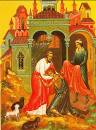 1.Притча о мытаре и фарисее
2.Притча о сеятеле
3. Притча о талантах
4. Притча о блудном сыне
.
По  преданию,один  из учеников Христа  дошёл не только до Киева, но  даже до Новгорода и Валаама.
1. Пётр
2. Андрей
3. Иоанн
4. Фома
Этот  святой  любим  народом. В  прежние времена в Егорьев день,когда крестьяне впервые после   зимы  выгоняли скот на пастбище, святому  совершали молебен, а пастухи стада окропляли  святой водой. Образ этого святого помещён  на  гербе  города  Москвы.
1. Сергий Радонежский
2.Николай Угодник
3. Георгий Победоносец
Назовите  имя  святого, которому посвящены  былины,описывающие его немощным,  но получившим  силу  от  калик   перехожих, богатырём,  защитником Руси.
1. Александр Невский
2.Дмитрий Донской
3.  Илья Муромец
Этим   князем Русь была крещена  как  единая государственная  народность
1. Ярослав
3.Игорь
2. Святослав
4. Владимир
«Поступай по отношению  к  другим  так, как  ты  хотел  бы, чтобы  поступали  по отношению  к  тебе» . Это…
1. золотое  правило этики
2. нравственный  поступок
3. семейный  кодекс
Чему может научить предмет «Основы православной культуры»?
1. безразличию к культурному наследию страны
2. вражде к другим религиям
3. любви к Родине и ближним, которые живут рядом с нами, а также уважению традиций и пониманию своих истоков
Христианин  трудится  и работает  для  того, чтобы:
1. приобрести  статус, который  бы  все уважали
2.приблизиться  к  Богу, стараясь делать   те  дела, которые  Богу угодны
3. стать  богаче  и  лучше  жить
Какой   праздник   для  православных христиан   самый  главный?
1.  8  марта, так  как  в  православии восстановлено  достоинство  женщины
2.  Пасха, так  как воскресение  Христа даёт  надежду  воскресения  каждому человеку
3.  1 мая, так  как  все  православные 
должны  много  трудиться.
Тестовые  задания  
       по ОПК.
       4 класс.
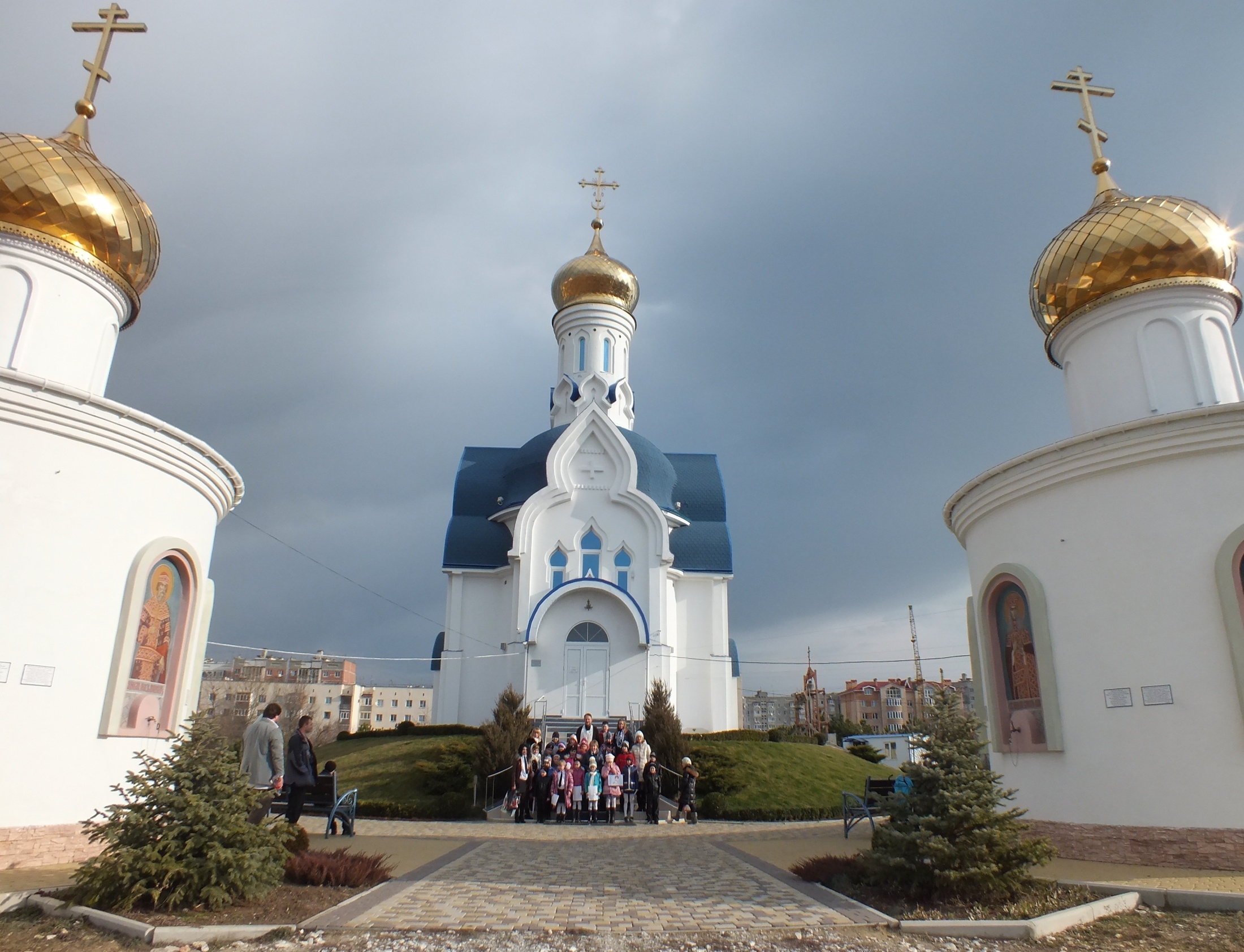 Автор презентации: Николаева   Елена  Юрьевна ,
учитель начальных классов  МАОУ СОШ  № 6,
города-курорта  Анапа, Краснодарского  края
Источники:
Некоторые   олимпиадные  задания по основам православной культуры «Русь Святая, храни   веру Православную»
http: //umorina.info/ track/из %20 усатый%20нянь
http://www.google.ru/url?url=http://pandiaweb.ru/text/78/192/12287.php&rct=j&q=&esrc=s&sa=U&ved=0CDAQFjAFahUKEwjOqNixqYzGAhUDKXIKHbY8AME&usg=AFQjCNGIhoCAKSWyGQuzo11bRtP4hGDTuQ